Cristiani
«Vi sono diversi carismi, ma uno solo è lo Spirito... A ciascuno è data una manifestazione particolare dello Spirito per il bene comune: a uno … la fede; a un altro… il dono delle guarigioni; a uno il potere dei miracoli; a un altro il dono della profezia; a un altro il dono di discernere gli spiriti; a un altro la varietà delle lingue» (1 Corinzi, 12)
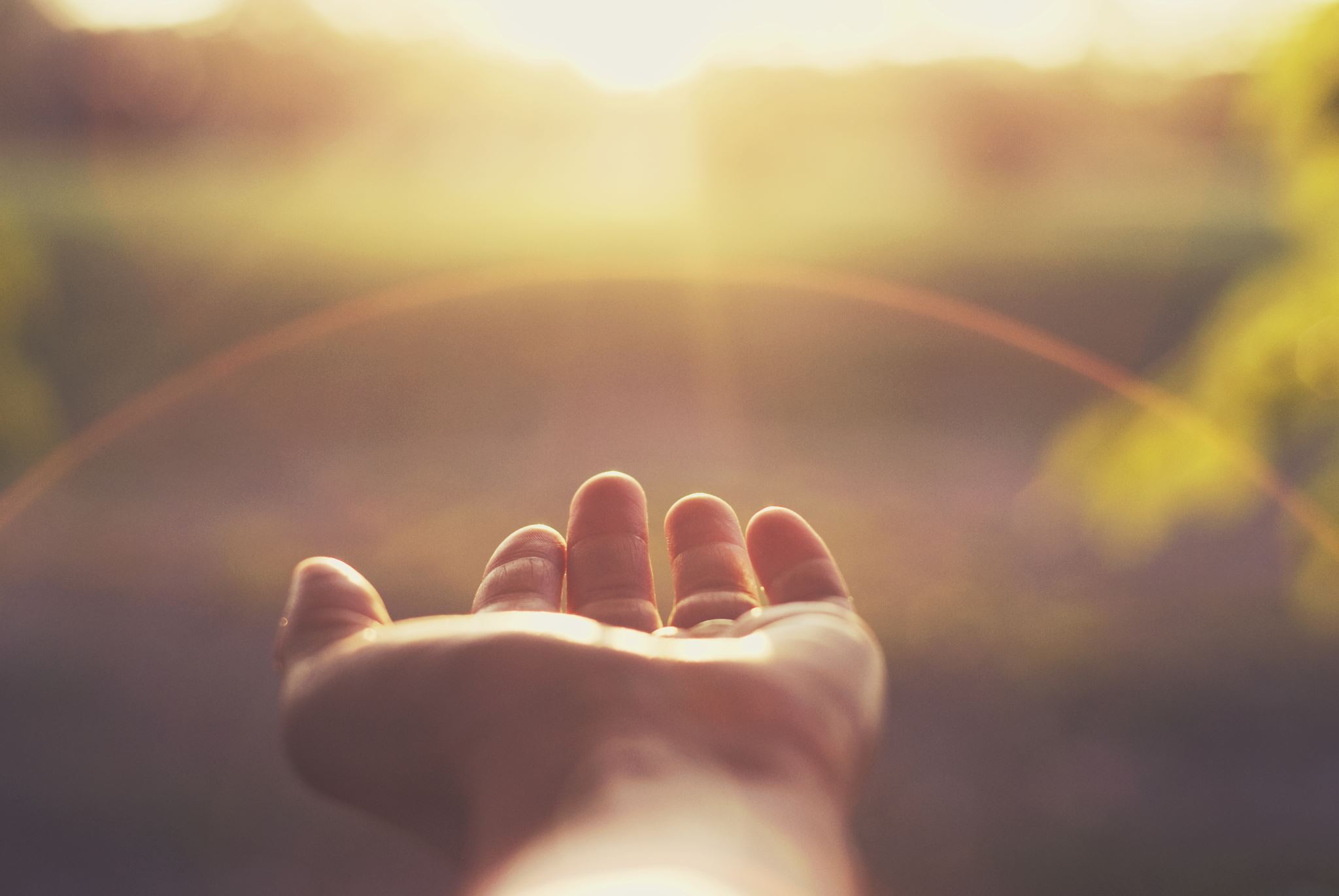 https://www.youtube.com/watch?v=TQ72jpoq7N4 
VIDEO Tilton 2: https://www.youtube.com/watch?v=6k0JeEKR3Do
Trump: https://www.youtube.com/watch?v=lIYQfyA_1Hc 
Leeland: https://www.youtube.com/watch?v=iJCV_2H9xD0
Modern:https://www.youtube.com/watch?v=FtKTImPzz_4 
Metallo: https://www.youtube.com/watch?v=xgf6XBMCf_g